Up-gradation of GMC Srinagar Originally Conceived as Institute of Traumatology and allied Superspecialties for GMC Srinagar
Under PMSSY  Scheme
No:- Z 29013/1/2004 SSH dated 21.9.2006.
BUILDING TAKEN OVER FROM CPWD ON 01.07.2015
 IPD  FACILITY  STARTED  IN  JUNE  2016
Background
Area  5.3  acres, situation  Karan Nagar.
Four  storey  building. Ground  floor  and  three  floors. Total square area 12730 sq.mt
Bed  strength  220 beds.
Operation  theatres: -
Ground Floor (02  Tables) for Day procedures .
Third  floor ( 06 Tables)
 modular  and  integrated ( 03 Tables)
Originally conceived as Institute of Trauma & allied Specialties.
Presently catering to Super Specialty facilities (Seven/Medical/Seven Surgical/Anesthesiology/Radiology)
VISION         Concern, Consideration, Compassion  and  Commitment
Delivering  tertiary, quaternary non  intrusive  health  care  with  human  touch
Ensuring  
care    with  integrity    and    ethics.
Adhering  to  National  and  International  norms.
Integrating  and synchronising  allied  super-specialities.
Clubbing  research, education and  patent  care at  the supra  optimum levels.
Achieving  professional  excellence.
MOTTO  “PATIENT  FIRST”
SERVICES
Specialities  Available
ISSUES RELATED TO OUR HOSPITAL PRESENTLY
SS H
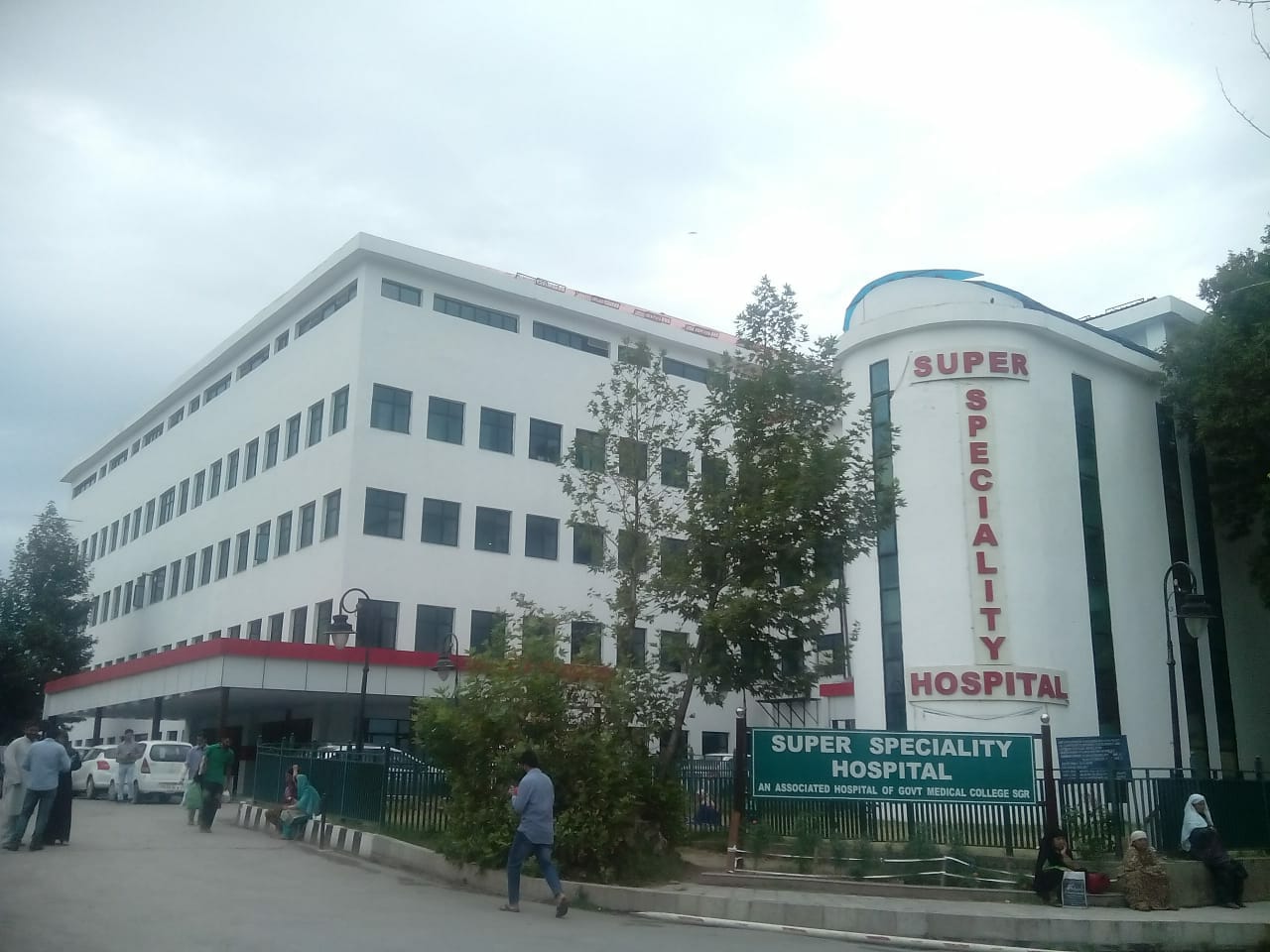 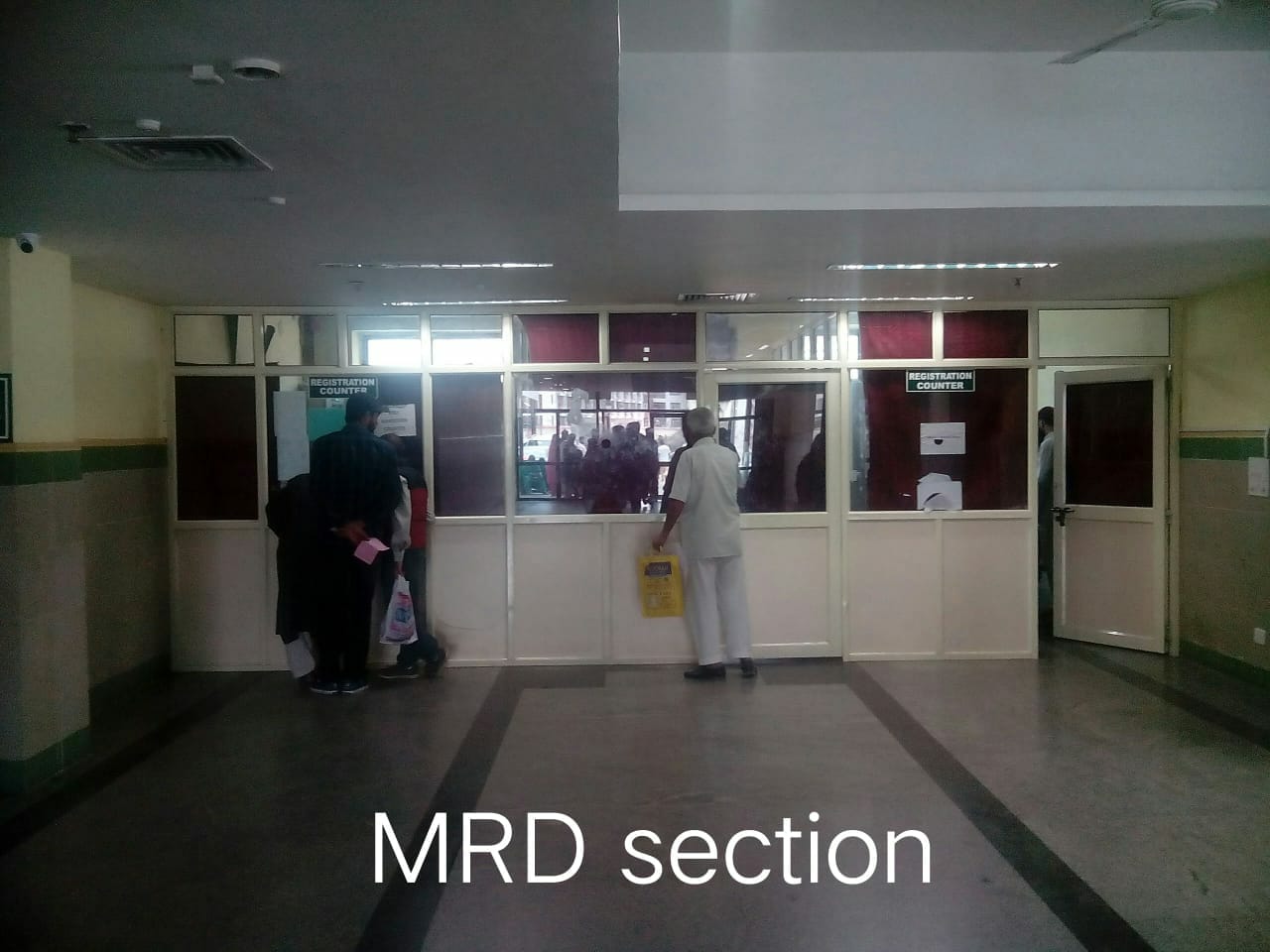 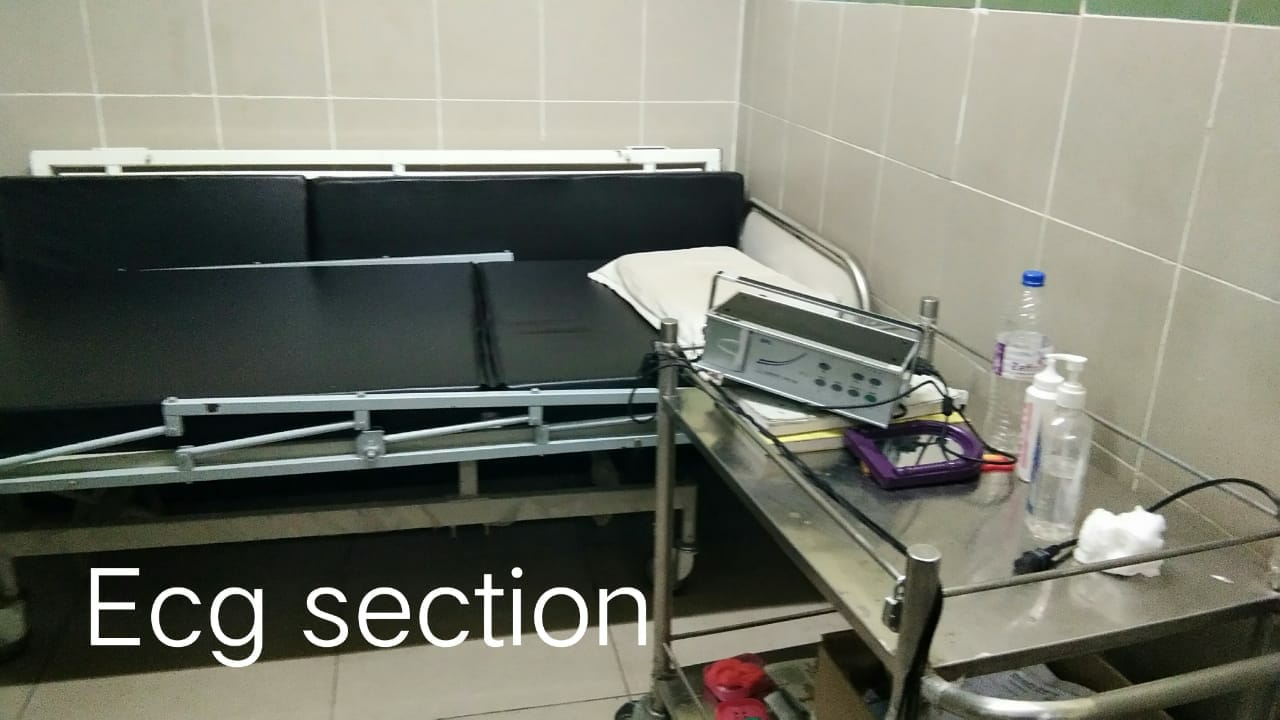 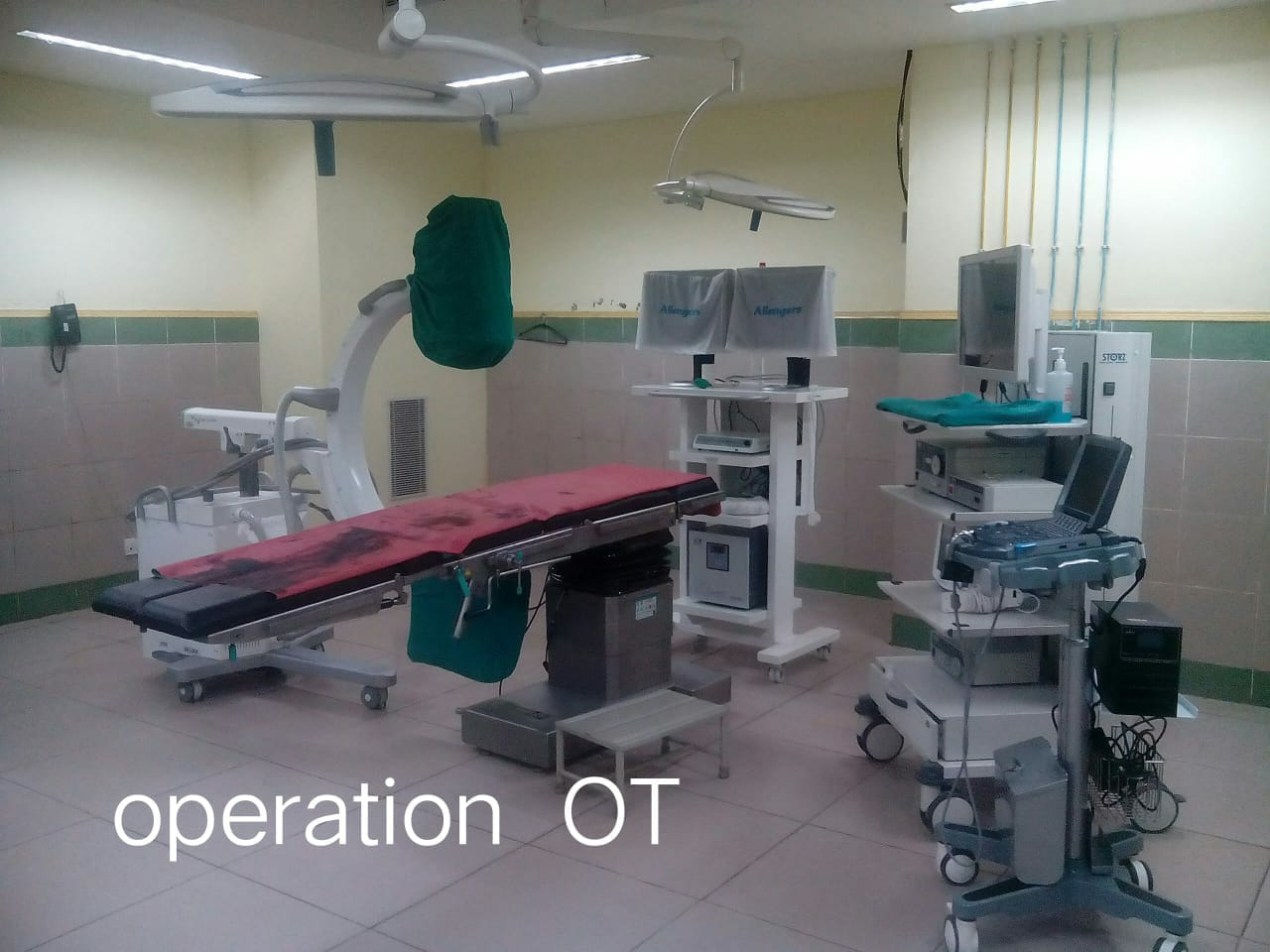 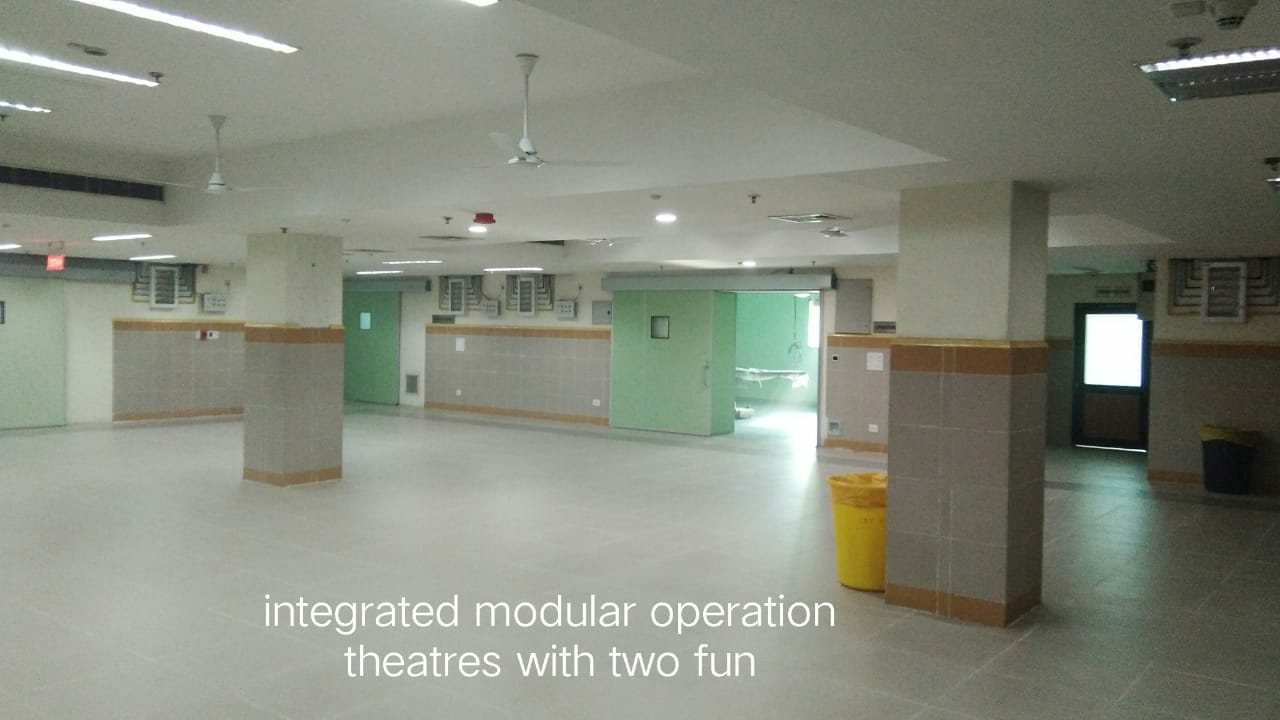 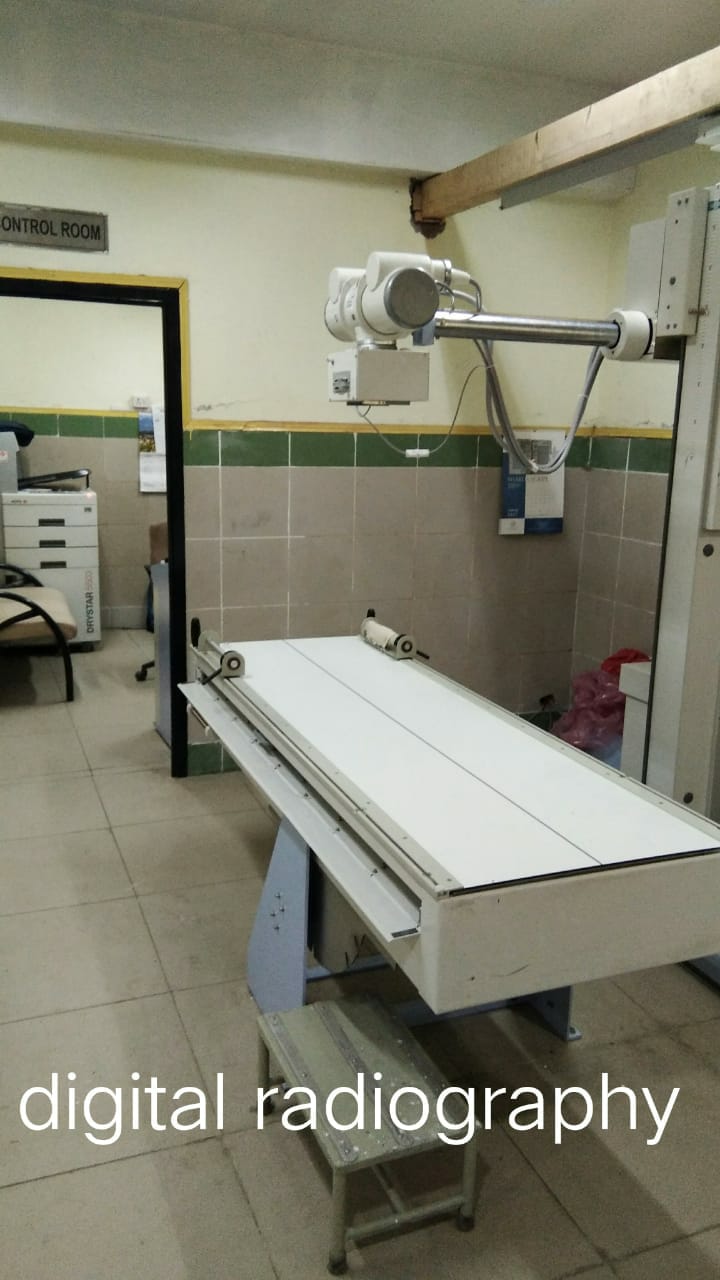 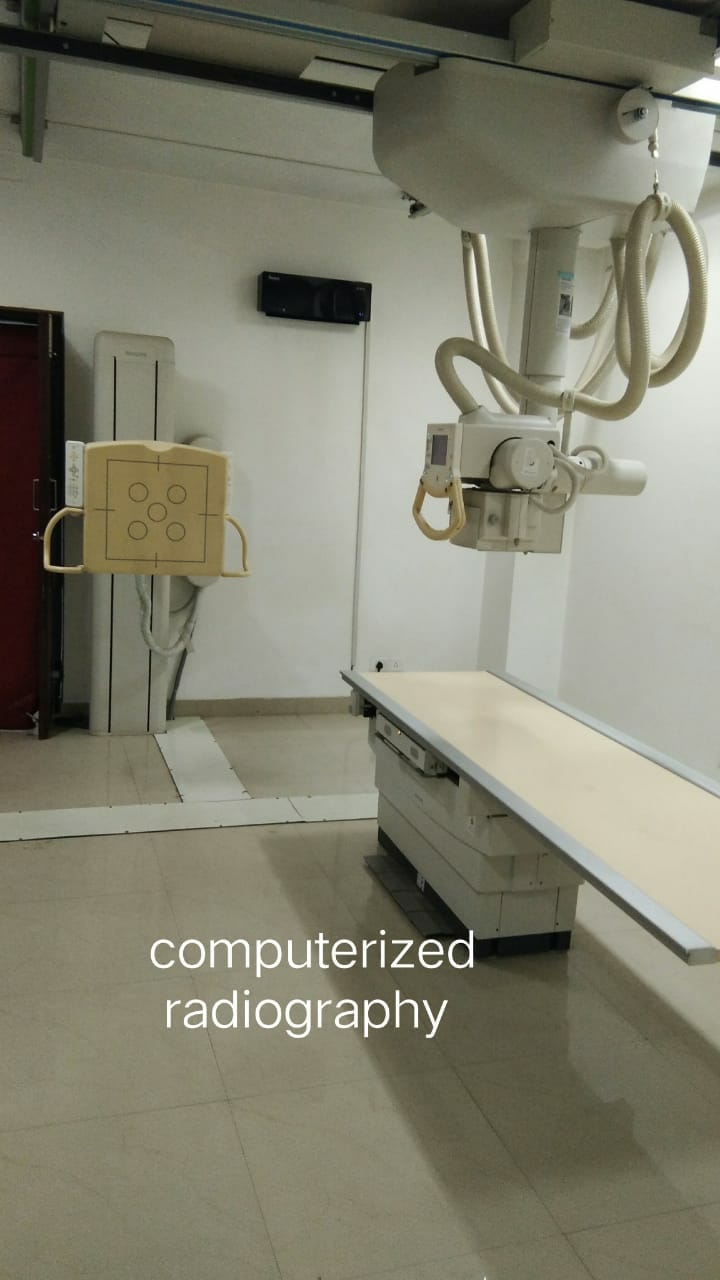 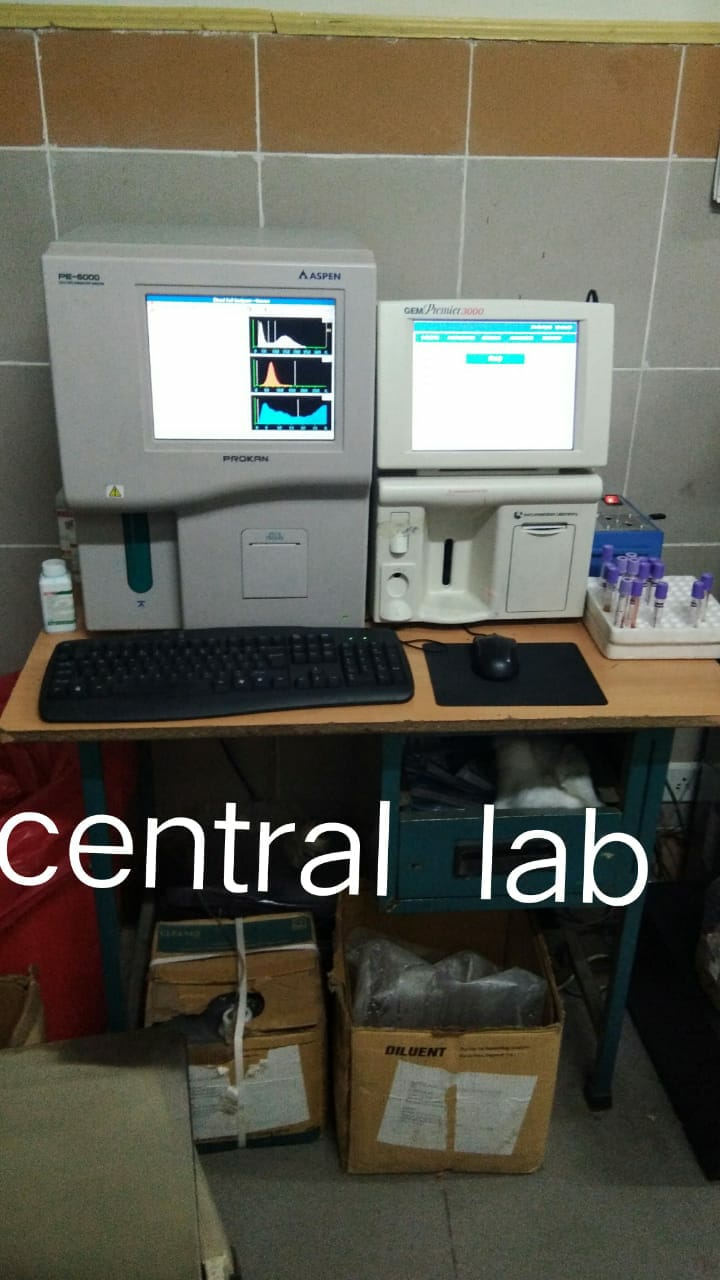 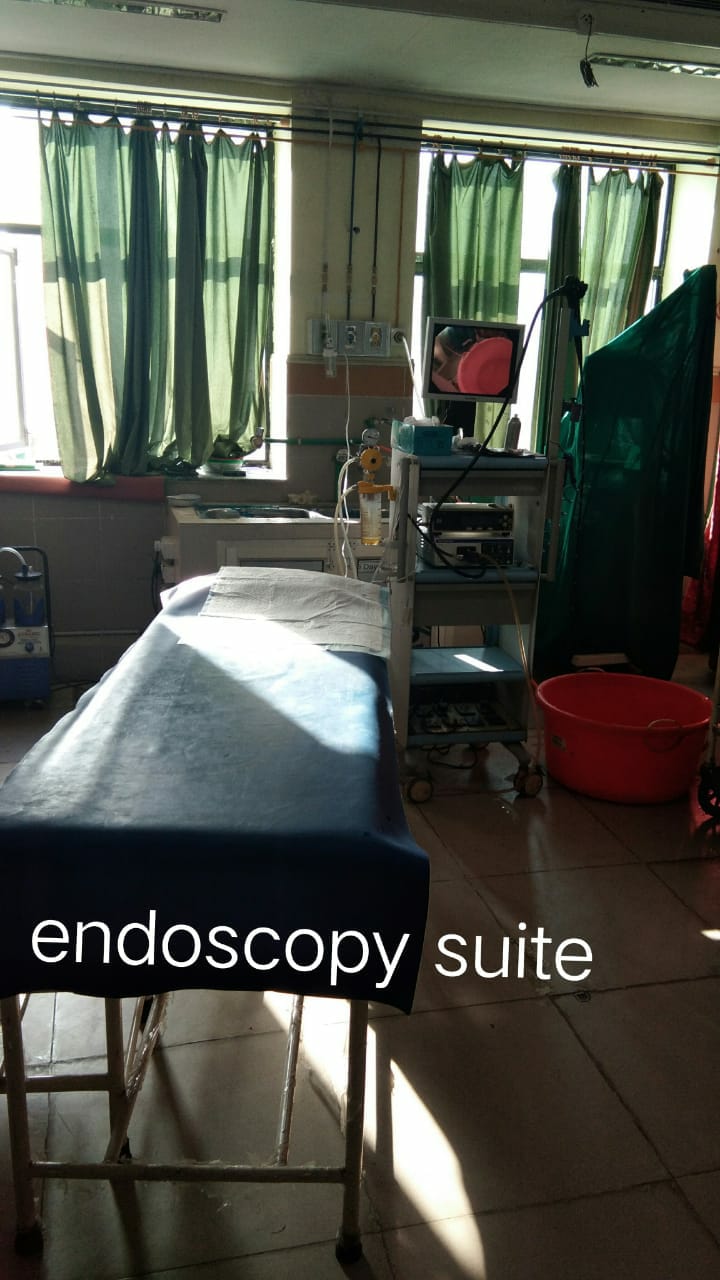 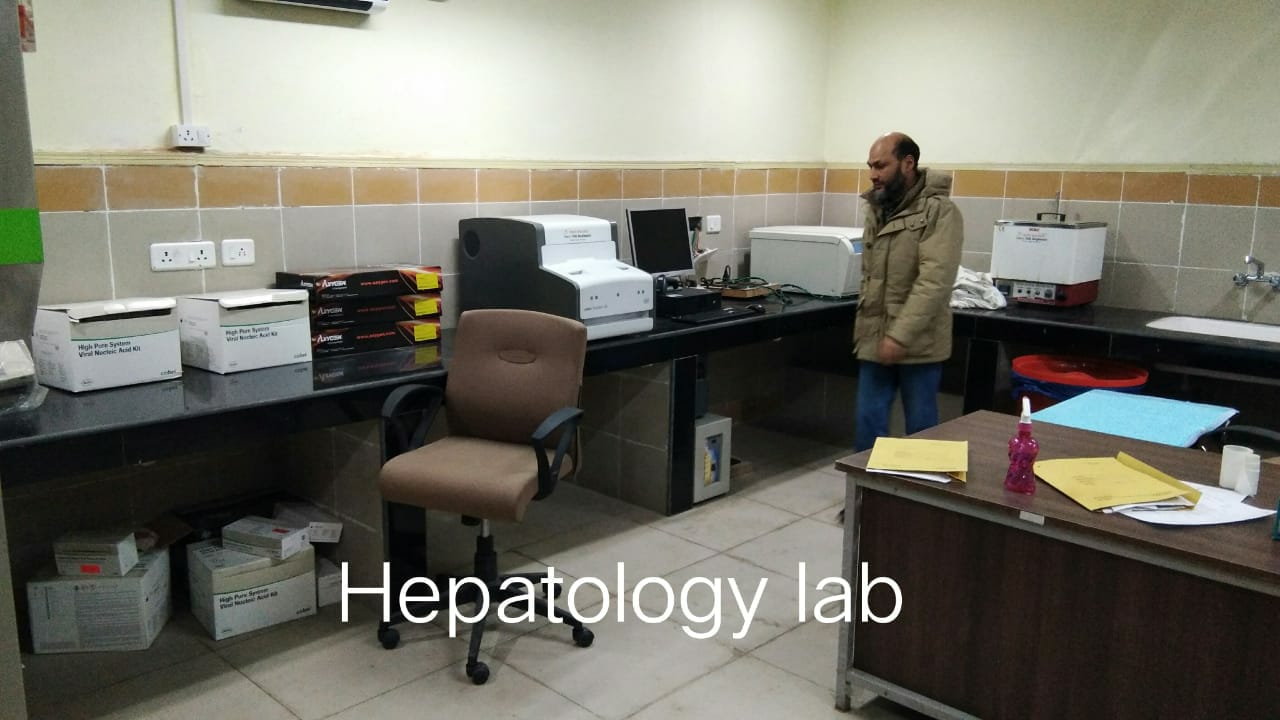 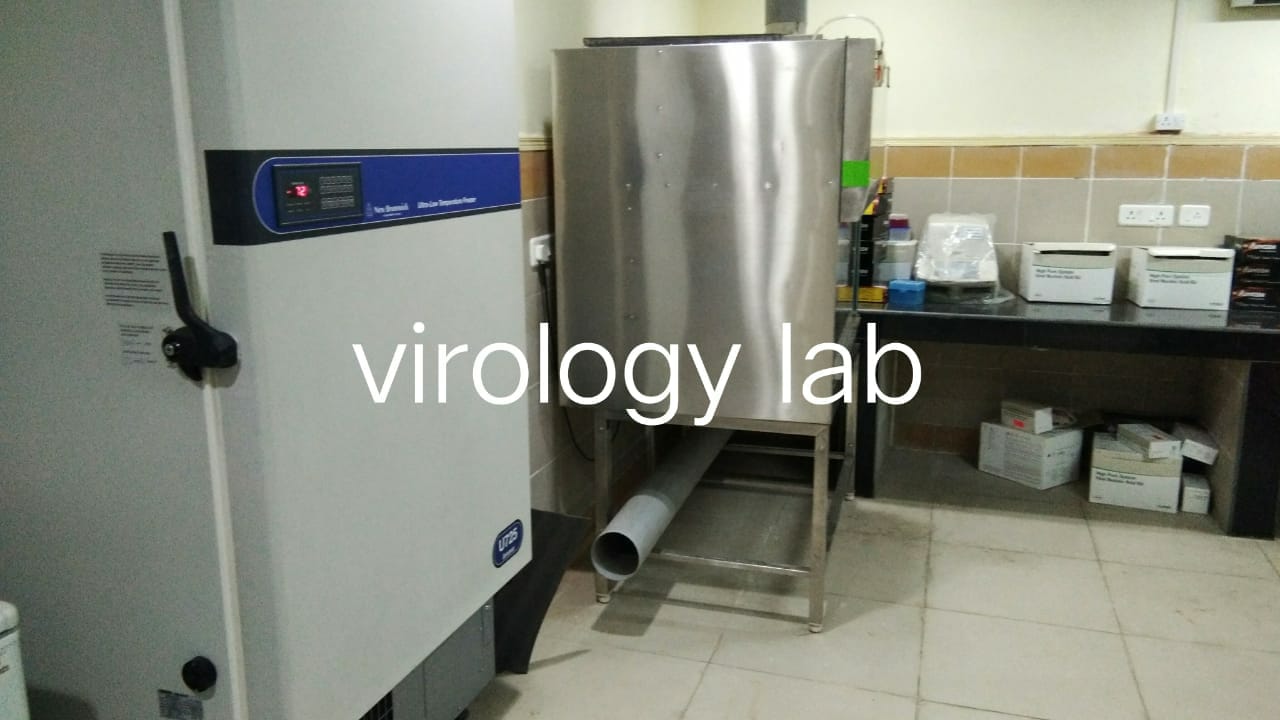 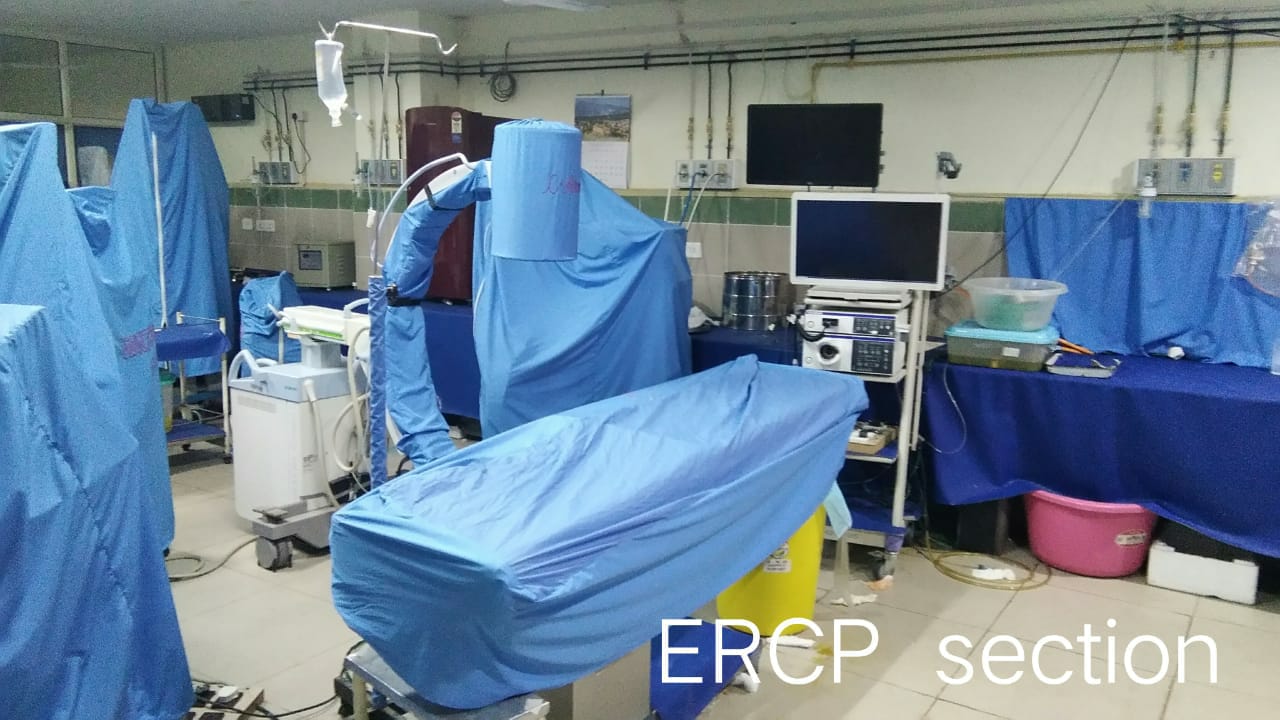 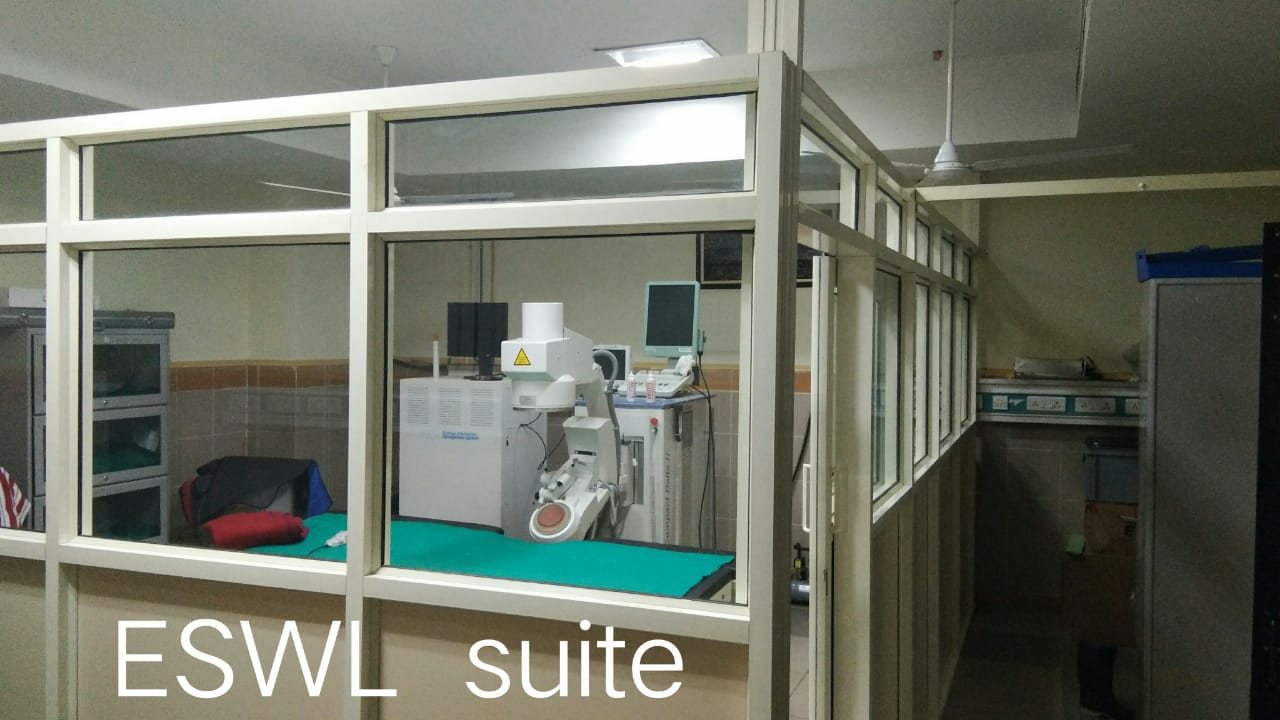 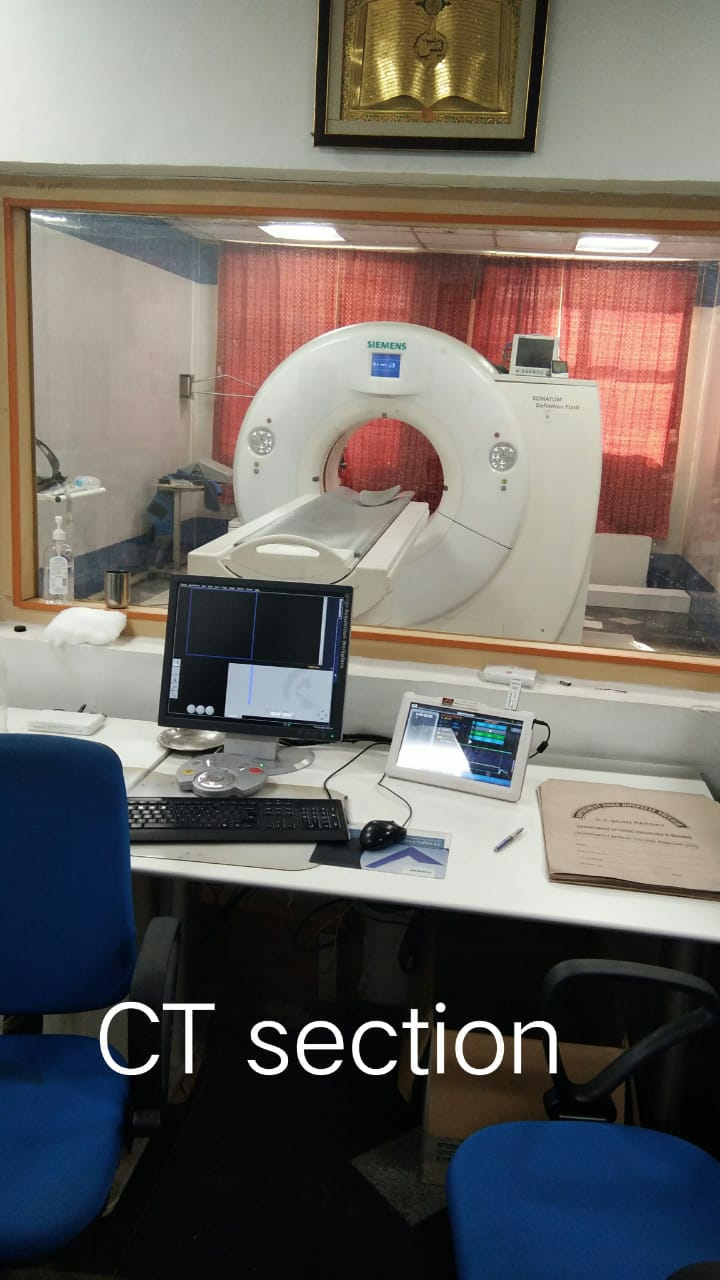 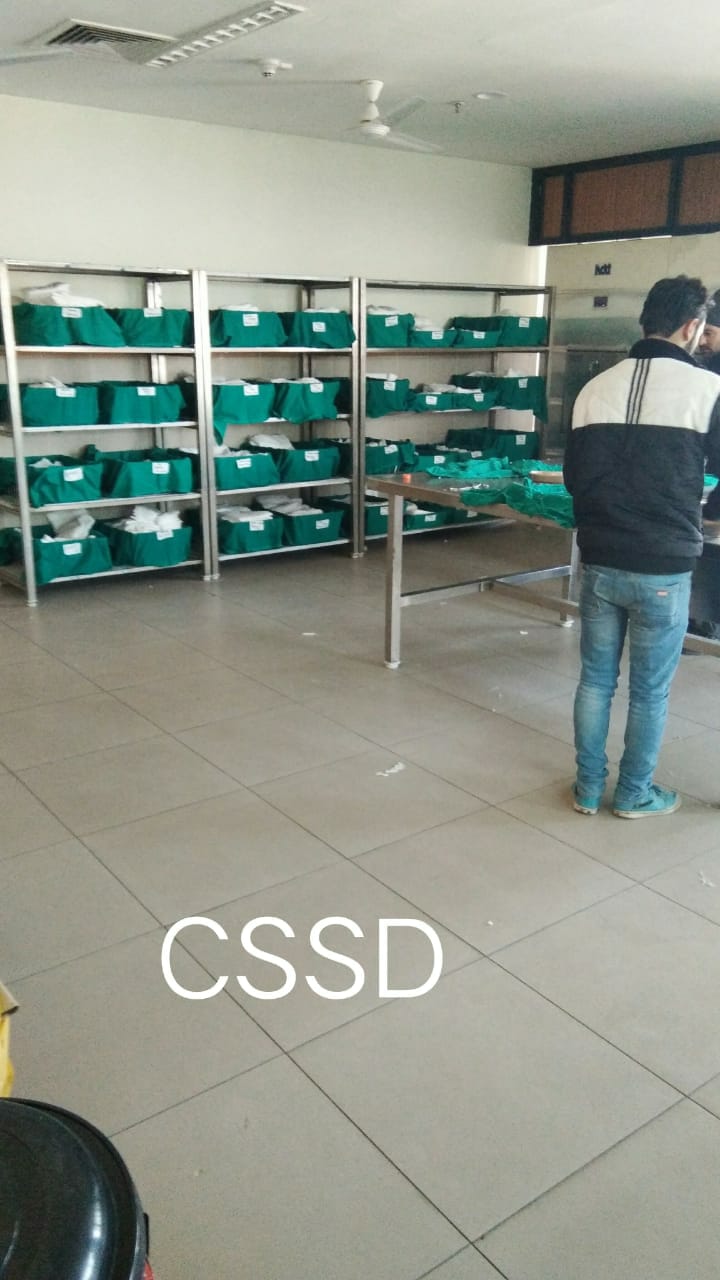 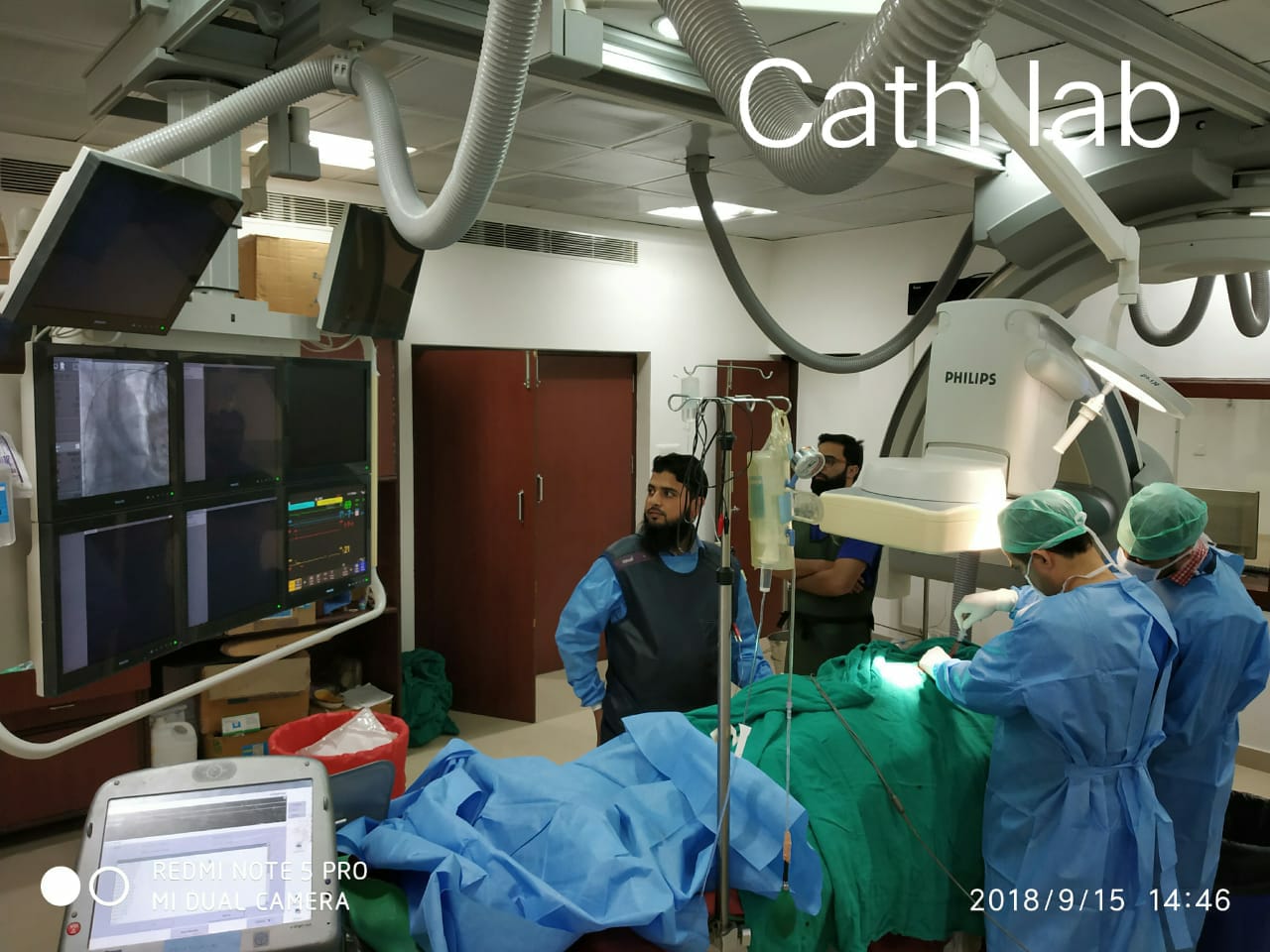 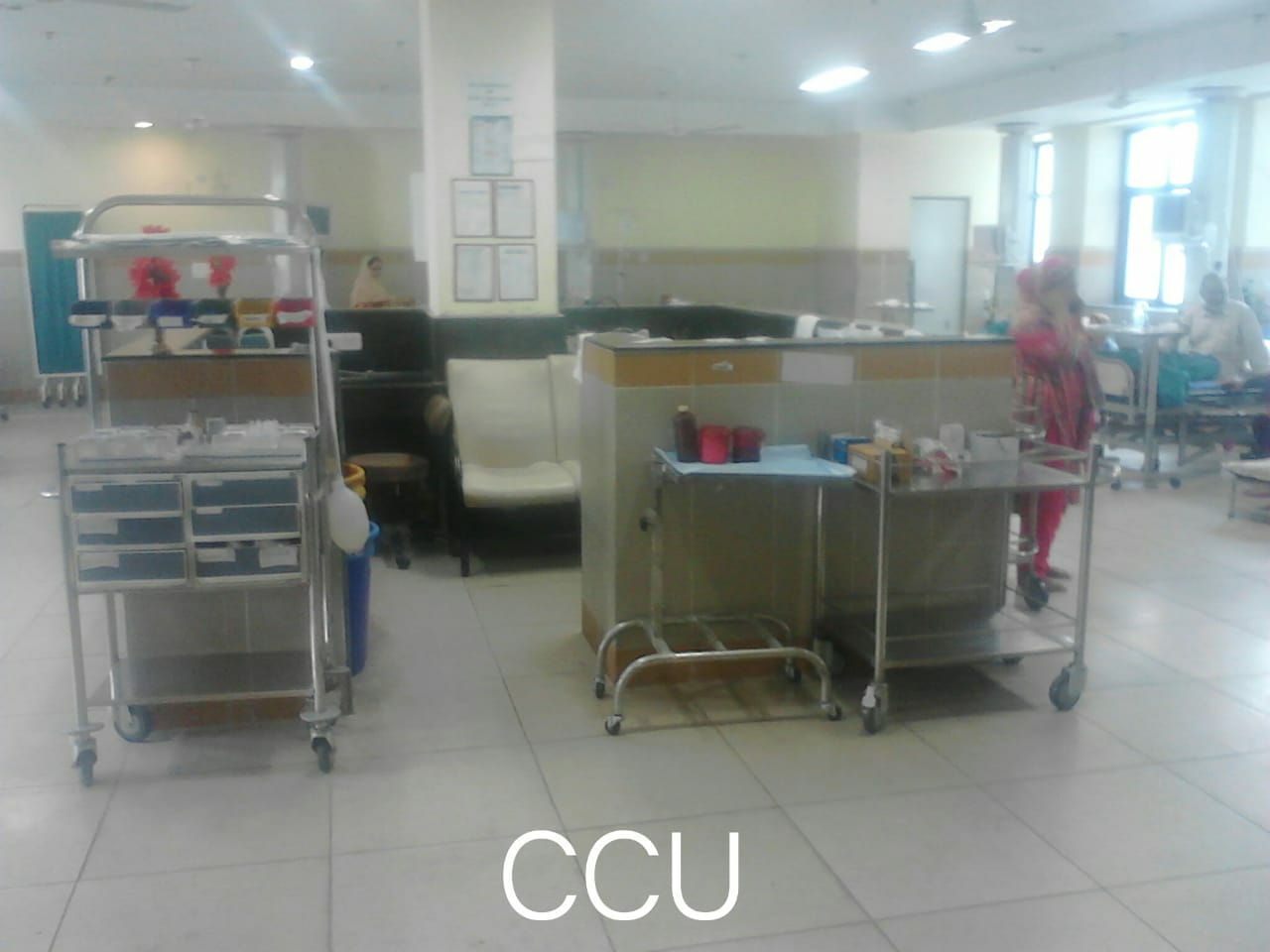 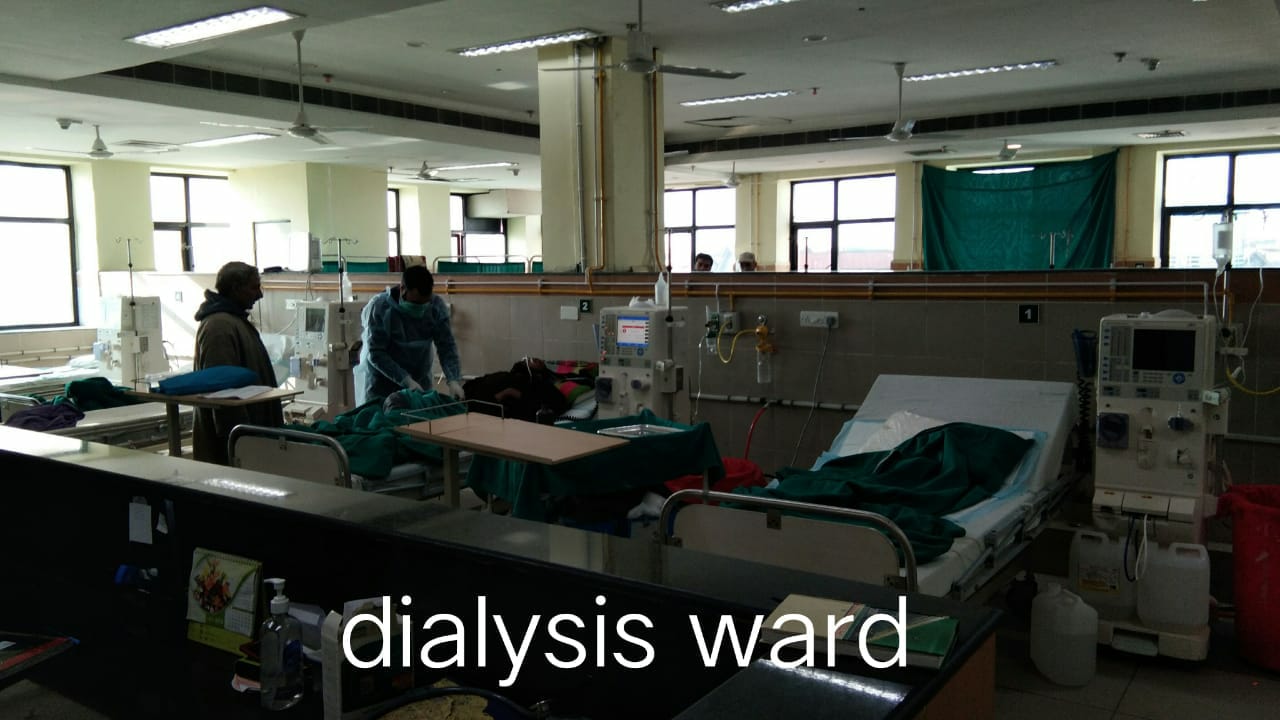 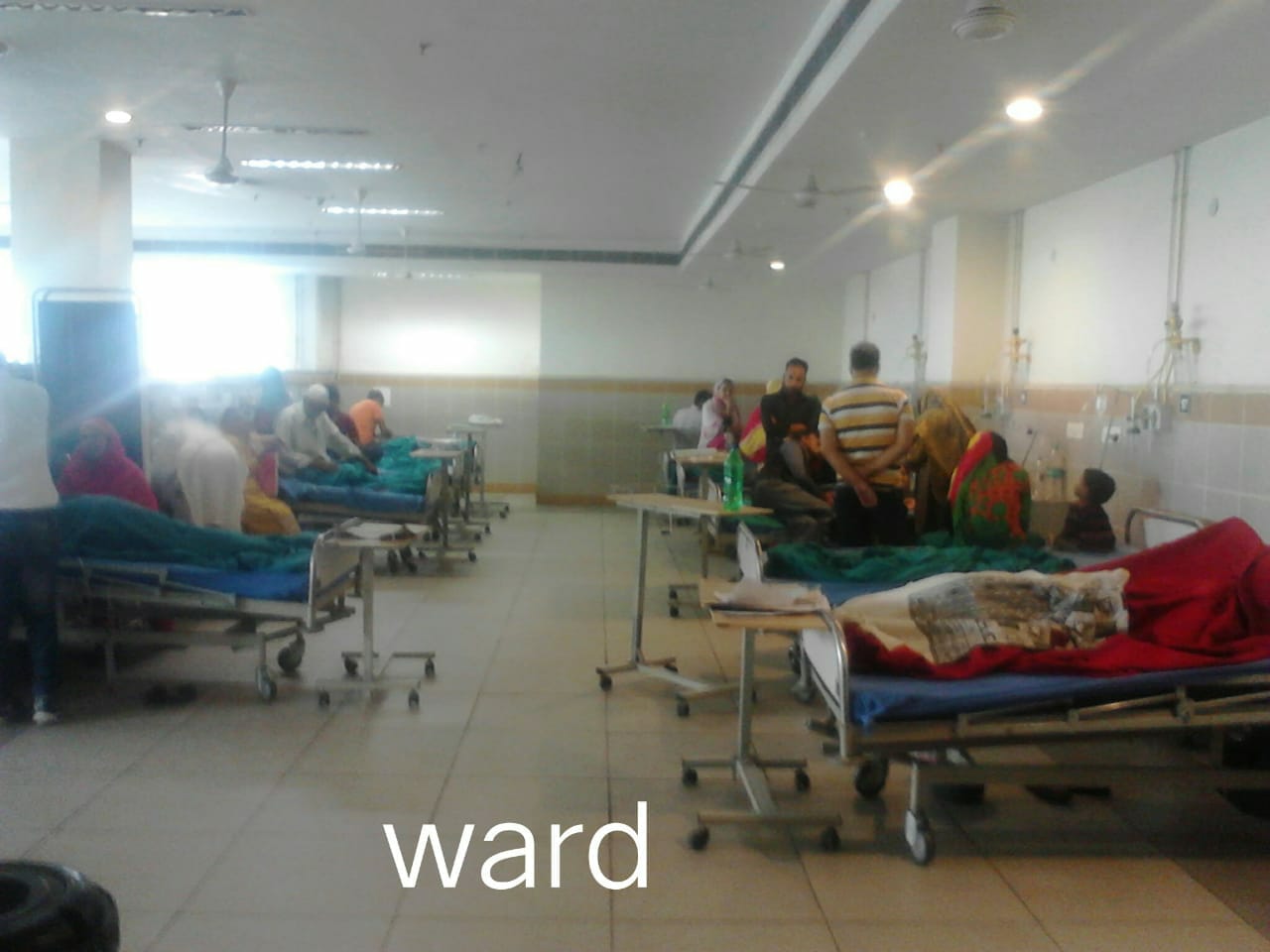 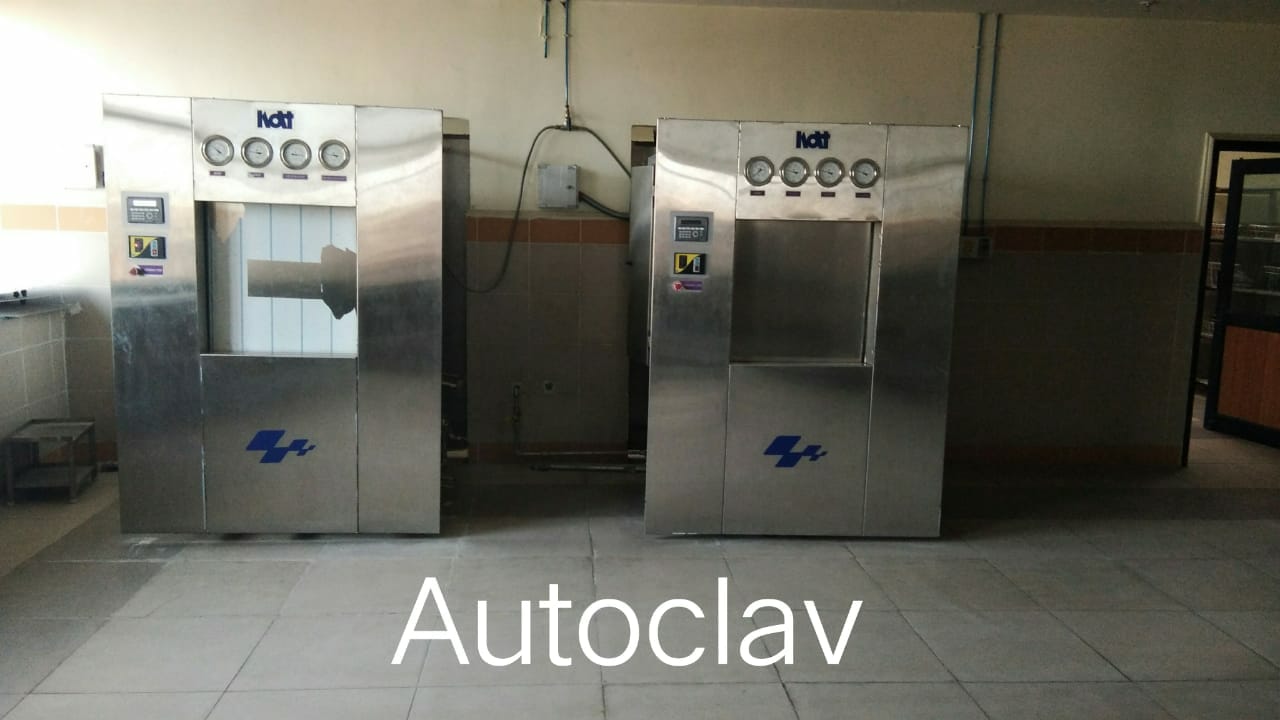 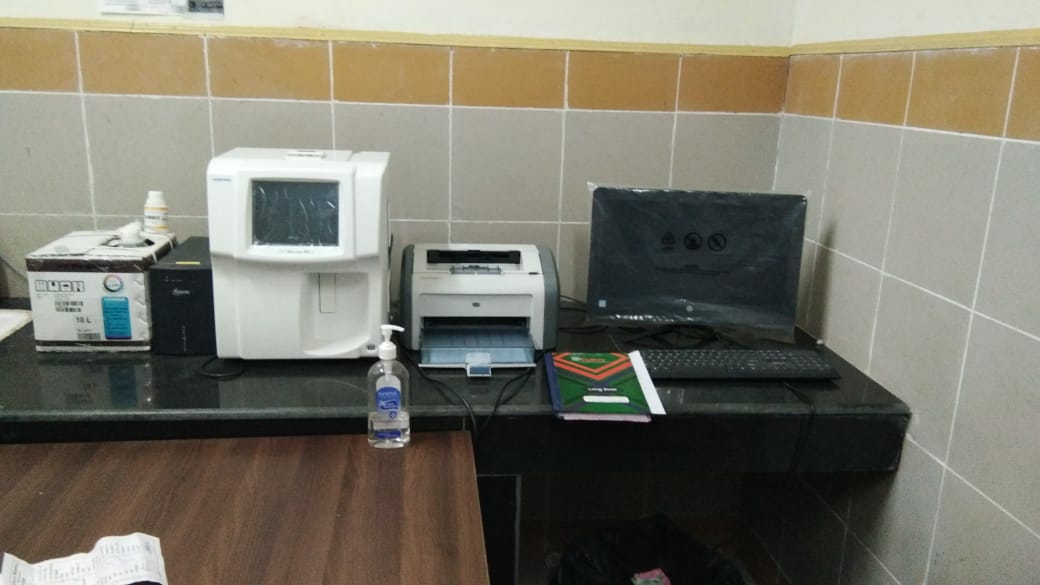 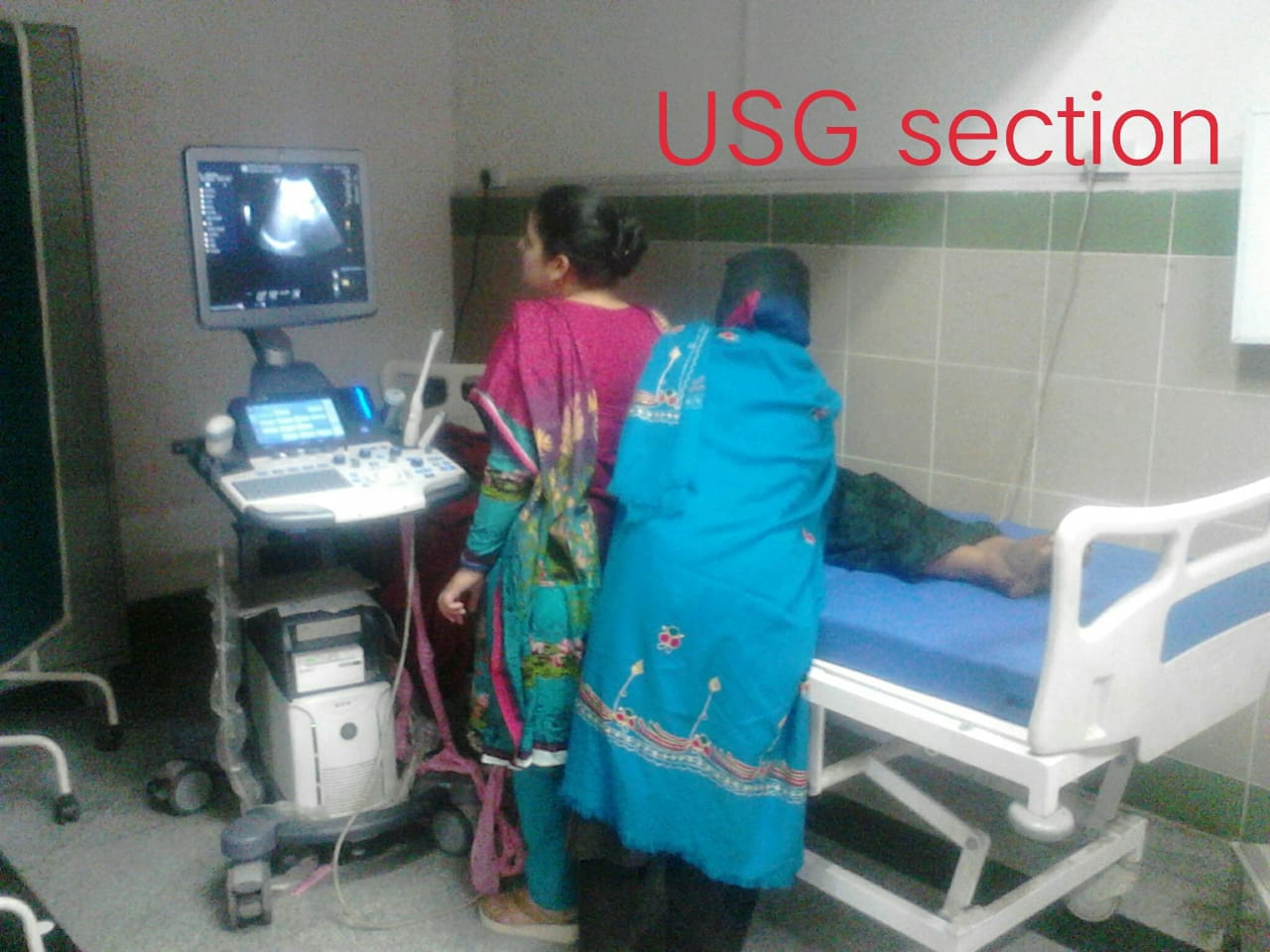 UPCOMING
1.NEW OPD BLOCK HOUSING
OPD
BLOOD BANK
LABS
STORES
2.CREATION OF NEPHROUROLOGICAL UNIT
THANK YOU
Dr.  MAK (22-11-2018)